FROM THE ARRIVAL OF THE CELTS TO THE NORMAN CONQUEST
THE CELTS
They came from the regions surrounding the Rhine

They were divided into two main tribes

The society was based on hunting and farming

Druids transmitted myths and legends through heroic poems
Britons


Gaels
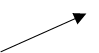 THE ROMANS
55 BC                           first attempt to conquer England 
                  
                   they met a strong resistance and failed their attempt

43 AD                           Roman conquest of Britain began

61 AD                           uprising led by Boudicca
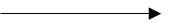 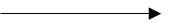 THE ROMANS
Romans extend their control to the northern edge of the island
       
               they built a great defensive wall of almost 120 kilometres                  Hadrian’s wall

The area south of Hadrian’s wall became the Roman province of Britannia

                                                     built a vast network of roads
Romans 
                                                     imported their farming techinques, habits and lifestyle
THE ROMANS
Latin was limited to members of the upper classes

Romans soldiers introduced Christianity

Fourth century AD                    roman empire began to decline

The last Roman troops were called back to Italy to fight the invasions

                                           410 roman rule ended
THE ANGLO-SAXON INVASIONS
Angles 

Saxons
 
Jutes
Germanic tribes 



450                       began raiding the British coasts


They settled the local celtic tribes into present day Wales, Scotland and Ireland
ANGLO-SAXON SOCIETY AND CULTURE
Their society was strongly hierarchical
                                                                                          
 Leader and thanes
                                                                                                            
Culture based on oral literature                          mead hall

                                                      
                                                                 scops sang songs about heroes
comitatus
THE VIKINGS INVASIONS
Between 750 and 1050                        they raided Britain

They came from Scandinavia

They carried out villages and monasteries

9th century                           King Alfred of Wessex  limited the viking incursions

                                                   King Alfred the Great
THE NORMAN INVASION
1066                  Battle of Hastings
 
                William Duke of Normandy defeated the English King Harold 

                Became the first Norman king of England 
                       
                William the conqueror
THE NORMAN INVASION
new language 
They brought                  
                                        new culture

Old french                  language of the court

Old english                confined to the lower orders of society